物質科学のための計算数理 II
Numerical Analysis for Material Science II
9th: Density Functional Theory (2)
Dec. 7 (Fri)
Lecturer: Mitsuaki Kawamura (河村光晶)
Schedule (This semester W1, W2)
Sep. 28  (Fri)    Guidance  Y
Oct. 5    (Fri)    Monte Carlo method O
Oct. 12  (Fri)    Monte Carlo method O
Oct. 19  (Fri)    Monte Carlo method O
Oct. 26  (Fri)    Exact diagonalization Y
Nov. 2    (Fri)    Exact diagonalization Y
Nov. 9    (Fri)    Molecular dynamics O (1st report problem will be announced.)
Nov. 30  (Fri)    Standard DFT code K
Dec. 7    (Fri)    Density functional theory K
Dec. 14  (Fri)    Density functional theory K
Dec. 21  (Fri)    Density functional theory K
Dec. 25  (Tue) (2nd)Report problem K (遠隔講義室)
Jan. 11   (Fri)    Density functional theory K
※ Lecturers: Y … Yamaji, K … Kawamura, O… Ohgoe
Schedule in this section (DFT)
Nov. 30  (Fri)    Standard DFT code
First-principles calculation and Density functional theory (Lecture)
One-body Schrödinger eq. for periodic system and Bloch theorem (L)
Numerical solution of Kohn-Sham (one-body Schrödinger) eq. (L)
Hands-on DFT code (Tutorial)
Version control system : Git (T)
Dec. 7    (Fri)  Kohn-Sham eq.
Plane-wave basis and Pseudopotentials (L)
Iterative eigenvalue solution method (L & T)
Dec. 14  (Fri)  Self-Consistent loop
Hartree potential (Poisson eq.)
Brillouin-zone integral (Tetrahedron method)
Visualization (T)
Dec. 21  (Fri)    Total Energy
Coulomb potential for periodic point charge (Ewald sum)
Dec. 25  (Tue) (2nd)Report problem K (遠隔講義室)
Jan. 11   (Fri)    Density functional theory K
Today’s Schedule
Kohn-Sham eq. in periodic system
Plane-wave representation
Iterative diagonalization
Matrix-vector product
Kinetic energy term
Potential term
Visualize
Kohn-Sham method
last week
Self-consistent field (SCF)
Kohn-Sham eq. for periodic system (1)
last week
Unit lattice vectors (Not unique)
Equation to solve in the whole region of bulk crystal
Unit cell
Kohn-Sham eq. for periodic system (2)
last week
Bloch’s theorem
Equation to solve only in the unit cell
Band structure
Unit reciprocal lattice vectors
How to solve Kohn-Sham eq. : Basis
last week
Unit in this lecture
Input and output :
Length : Angstrom
Energy : Electron volt
Useful to read by VESTA
Inside program code:
Length : Atomic unit (Bohr radius). 1 [Bohr] = 0.529177249 [Å]
Energy : Atomic unit (Hartree). 1 [Eh] = 27.21138456 [eV]
[Bohr-1]
[Eh]
[Eh]
Fourier Transformation
Discretize (considering one dimension)
We do not detail in this lecture. We just use FFT numerical library.
Cutoff frequency
Very simple plane-wave DFT program
$ cd ~
$ git clone git://git.osdn.net/gitroot/educational-pwdft/pwdft.git
$ cd pwdft
$ cp make.inc.mac make.inc
$ make
$ cd sample/Al/
$ ../../src/pwdft.x < direct.in
&CONTROL
 calculation = 'direct'
/
&SYSTEM
nbnd = 10
         nat = 1
        ntyp = 1
     ecutwfc = 60.000000
     ecutrho = 240.000000
/
&ELECTRONS
/
CELL_PARAMETERS
 0.000000 2.024700 2.024700
 2.024700 0.000000 2.024700
 2.024700 2.024700 0.000000
ATOMIC_SPECIES
 Al al.lda.lps
ATOMIC_POSITIONS
 Al 0.000000 0.000000 0.000000
K_POINTS
1
0.0 0.0 0.0
Aluminum
Face centered cubic (fcc)
Metal
Almost free electron
keep 
    "ecutrho" ≧ 4*ecutwfc
Only perform first SCF step
Initial density is
uniform
direct@diag_direct.F90
http://mitsuaki1987.github.io/pwdft/index.html
lwork = -1
allocate(work(1))
call zheev('V', 'U', npw, ham, npw, eval_full, work, lwork, rwork, info)
lwork = nint(dble(work(1)))
deallocate(work)
allocate(work(lwork))
call zheev('V', 'U', npw, ham, npw, eval_full, work, lwork, rwork, info)
deallocate(work)
Workspace (memory size) query : Do not need to care.
Diagonalize Hamiltonian matrix "ham"
keep ecutrho ≧ 4*ecutwfc
Changing "ecutrho" and "ecutwfc"
and see "Kohn-Sham Time" in Standard output
We only need lower energy (occupied) band.
Locally Optimal Block Preconditioned Conjugate Gradient (LOBPCG) method
One of the iterative eigen solution methods
A. V. Knyazev, SIAM J. Sci. Compute. 23, 517 (2001).
山田進 他, 日本計算工学会論文集, 20060027 (2006).
Diagonalize with direct method
Algorithm of LOBPCG methodlobpcg_main@lobpcg.F90
do iteration
end do iteration
Hamiltonian vector product h_psi@hamiltonian.F90
Done in subroutine hpsi in hamiltonian.F90
Running iterative method
$ cd ~/pwdft/sample/Al/
$ ../../src/pwdft.x < iterative.in
&CONTROL
 calculation = 'iterative'
/
&SYSTEM
nbnd = 10
         nat = 1
        ntyp = 1
     ecutwfc = 60.000000
     ecutrho = 240.000000
/
&ELECTRONS
/
CELL_PARAMETERS
 0.000000 2.024700 2.024700
 2.024700 0.000000 2.024700
 2.024700 2.024700 0.000000
ATOMIC_SPECIES
 Al al.lda.lps
ATOMIC_POSITIONS
 Al 0.000000 0.000000 0.000000
K_POINTS
1
0.0 0.0 0.0
See "Kohn-Sham Time" in
Standard output
keep ecutrho ≧ 4*ecutwfc
Report problem 1
(1) Compare the computational time of direct method and LOBPCG method by changing ecutrho and ecutwfc.
keep ecutrho ≧ 4*ecutwfc
Time [sec]
ecutwfc [Ry]
What is the command "git"
$ git clone ssh://user-name@133.11.72.58:/home/Student/Public/pwdft
Backup code
Port program in any system
Merge modifications
Compare diff
Log each modification with comment
Etc.
Considered case 1
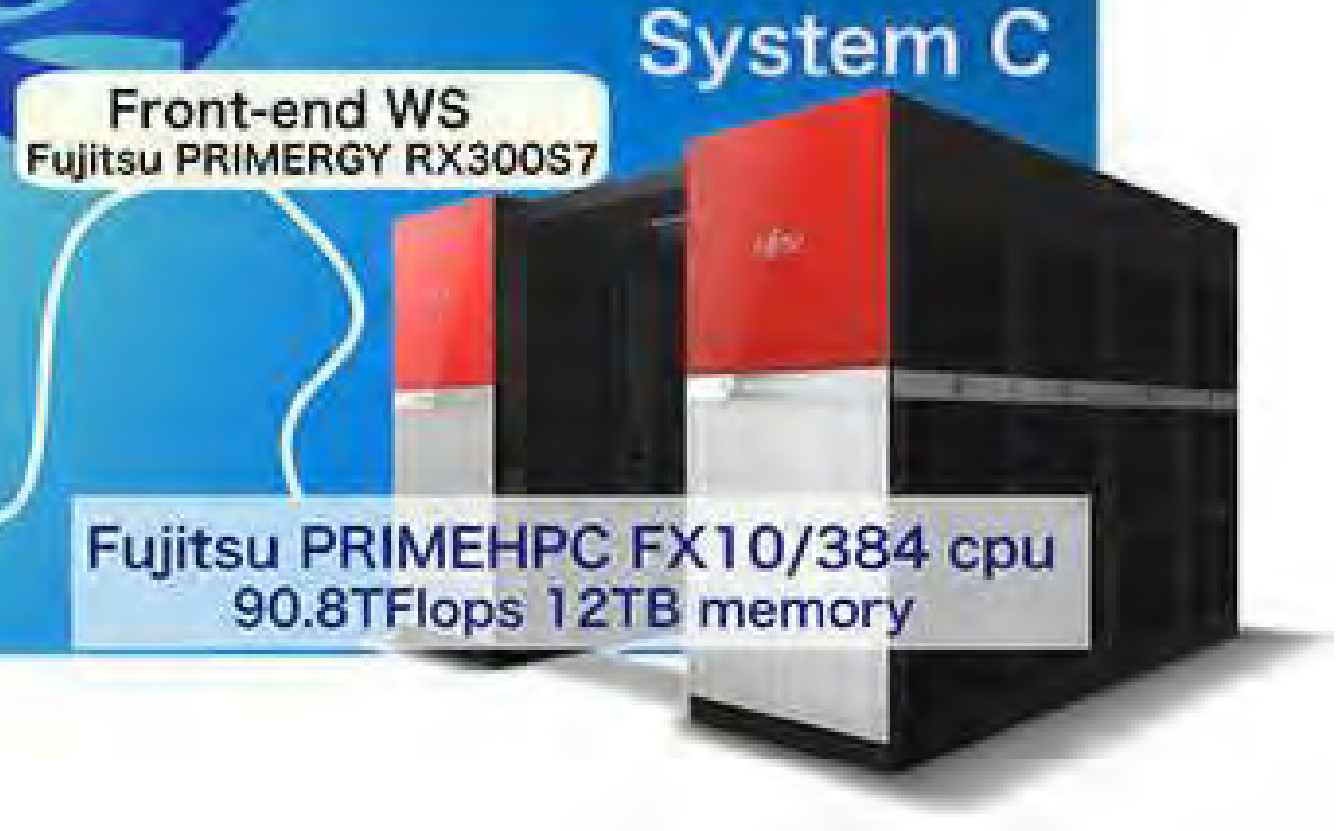 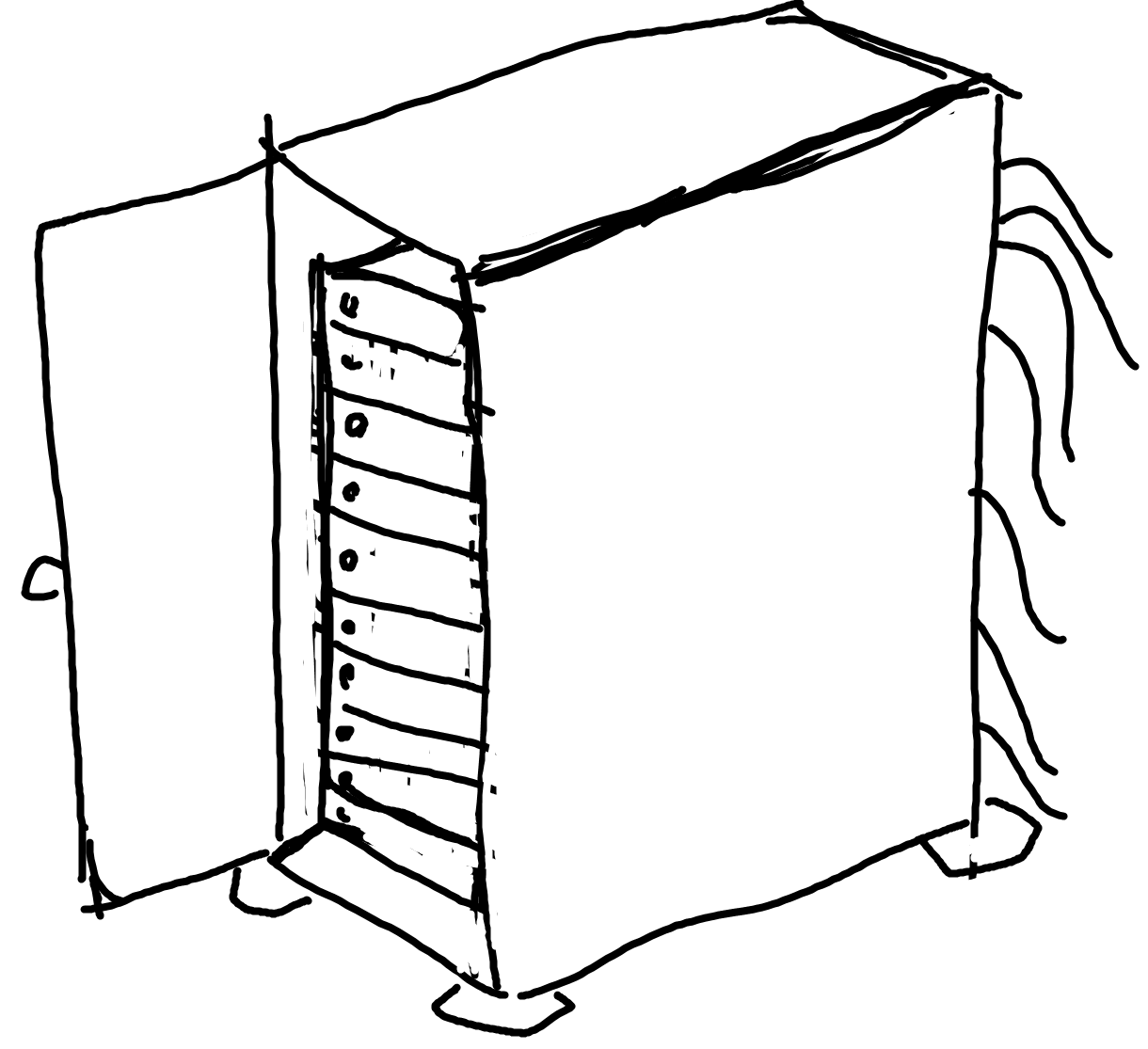 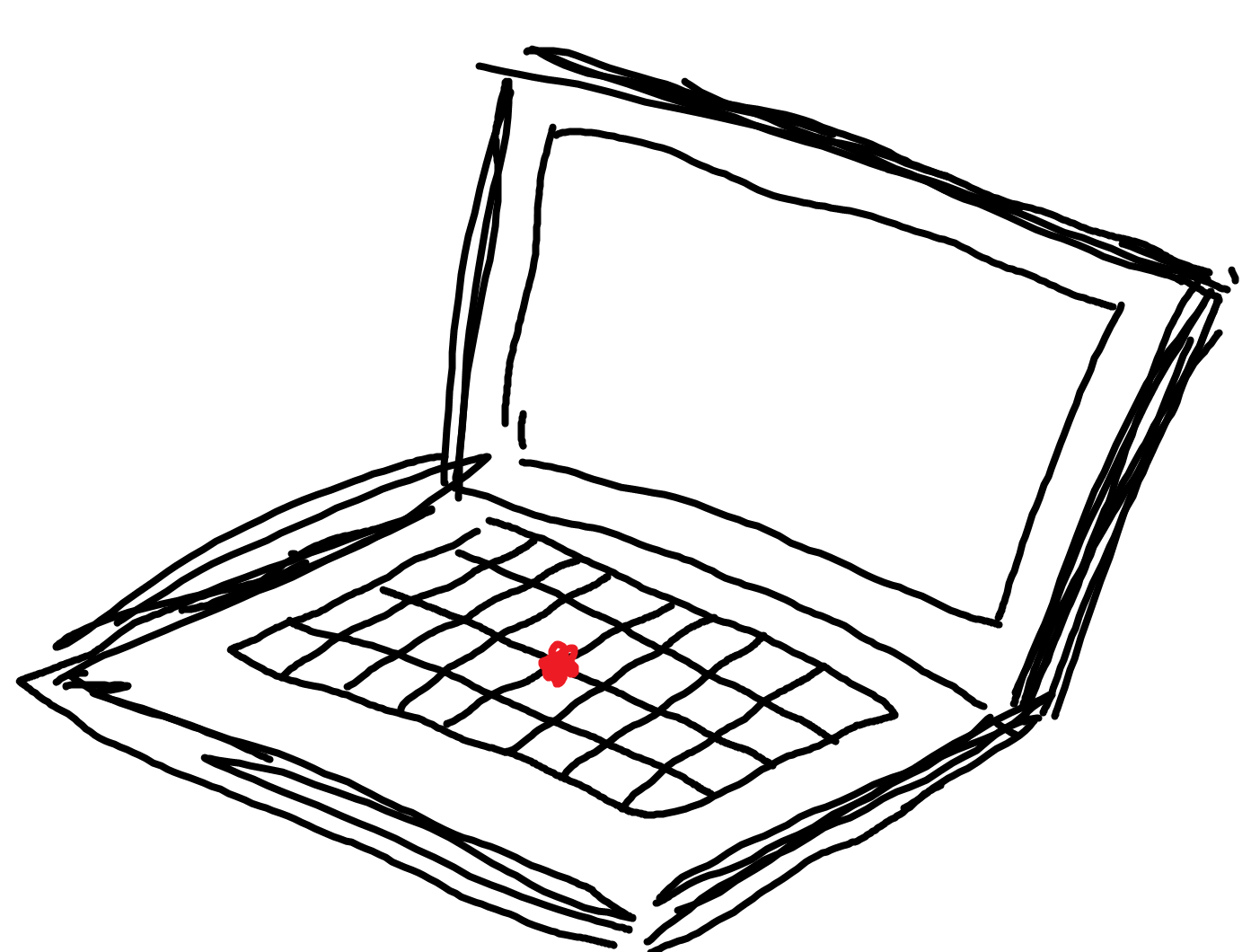 System C
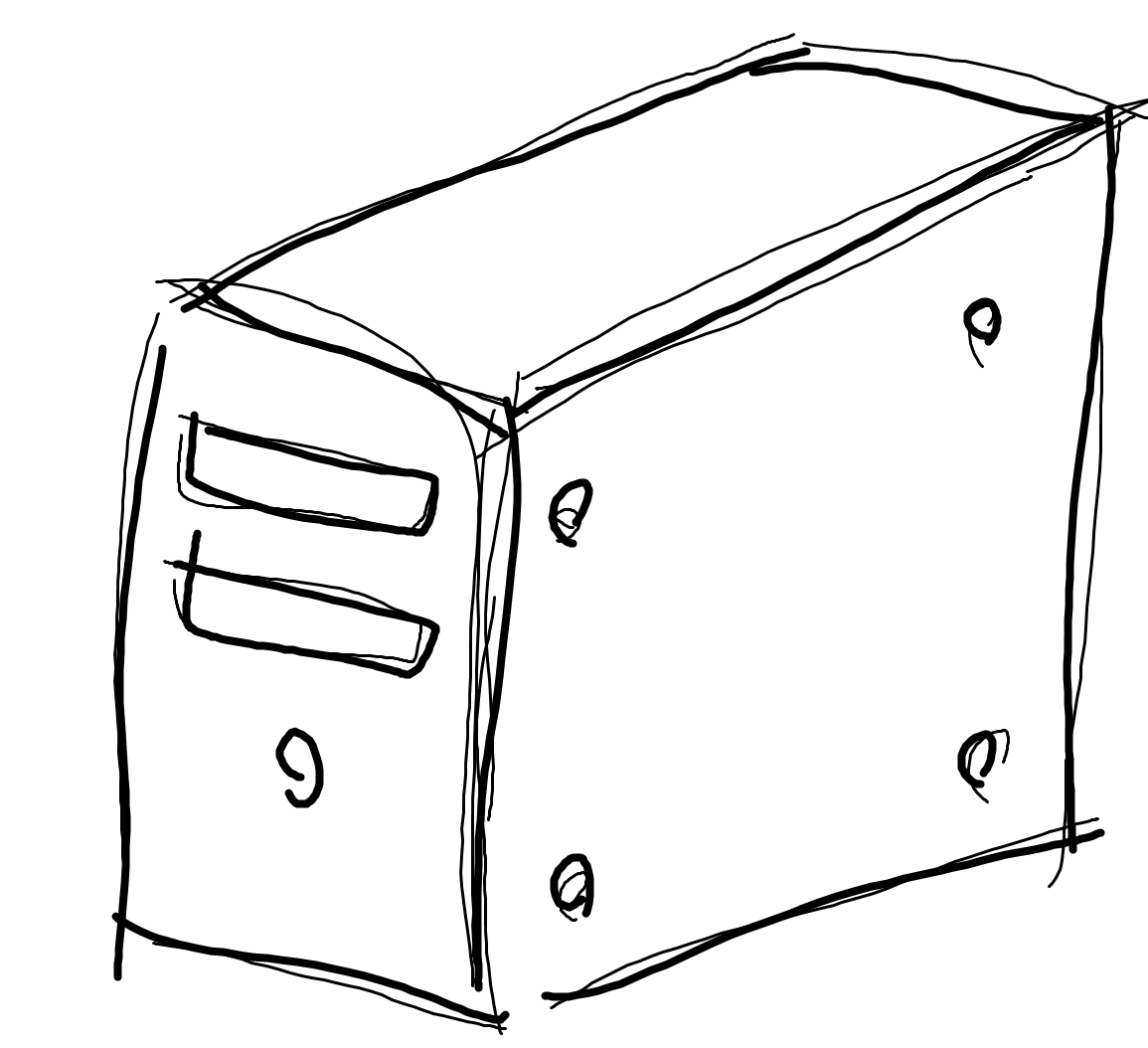 Laptop PC
PC cluster
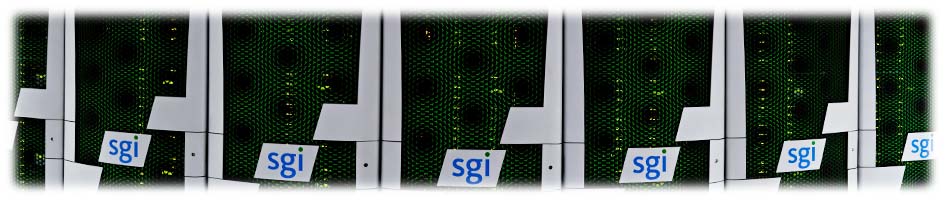 Labo PC
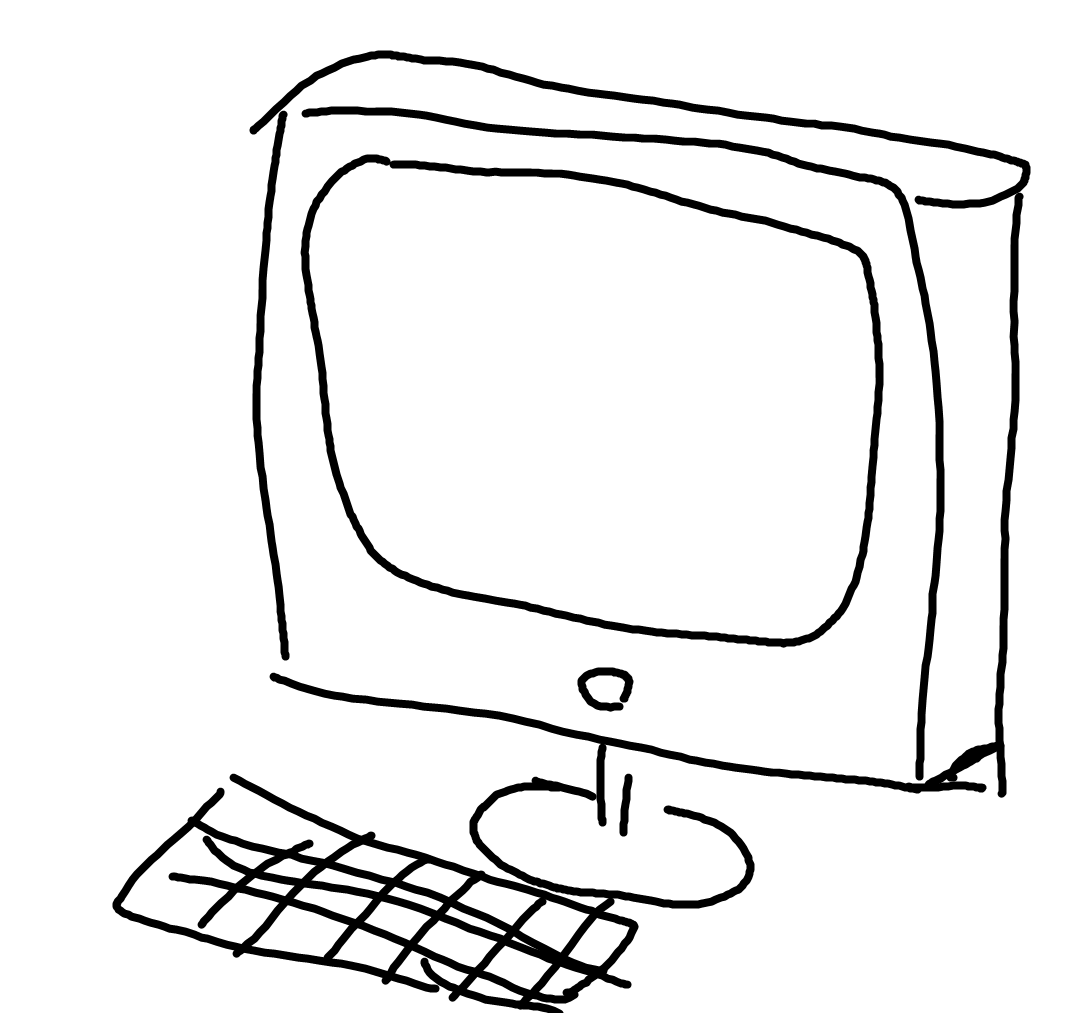 System B
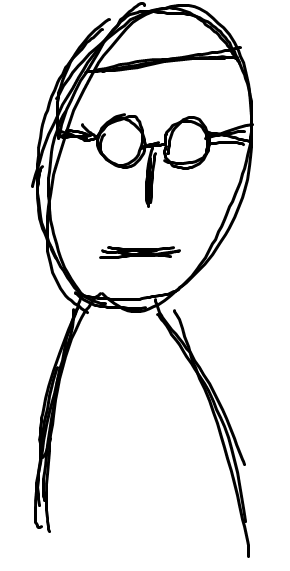 Home PC
・ Where is the latest source code ?
・ We need to update source code easily.
Considered case 2
Program
System B
System A
Speed up with symmetry
Program
System A
OpenMP
Program
System A
OpenMP+MPI
Program
System B
System A
・ We need to trace when was it broken.
・ We need to be available to return the stable (no error) code.
Version control
Logging :
Who
When
What
modified
Program (commit 1)
Program (commit 2)
Repository
server
Program (commit 3)
Program (commit 10)
Latest
$ git pull
update modification
Program (commit 11)
$ git commit
$ git push
$ git pull
Update latest version
local repository
local repository
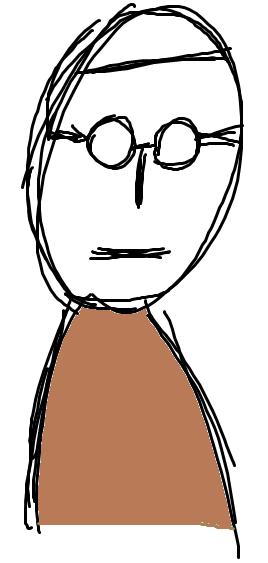 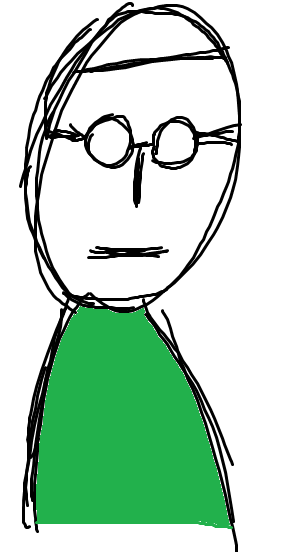 Modify
When modified simultaneously
Program (commit 1)
Program (commit 2)
Repository
server
Program(commit 3)
$ git push
Program (commit 10)
Latest
Program (commit 11)
Program (commit 12)
$ git pull
commit 10+
commit 11+
local repo
$ git push
local repo
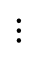 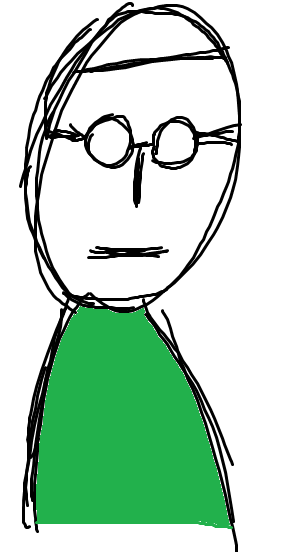 commit
Tutorial
$ cd ~/pwdft/
$ git branch -a
$ git config --global user.name "user-name"
$ git config --global user.email "user-name@bkks"
$ git checkout -b user-name
$ echo "Hello, I am user-name." > user-name.txt
$ git add user-name.txt
$ git commit  (vi is used)
$ git push --set-upstream origin user-name
$ git branch -a
Example of branches
V0.2
V1.0
V0.1
Master
Hotfix (Bug fix)
Release
Develop
Feature (new features)
"A successful branch in git"
Today's summary
Plane-wave representation of Kohn-Sham eq.
Direct method and LOBPCG method
Hamiltonian-vector product with FFT
Git